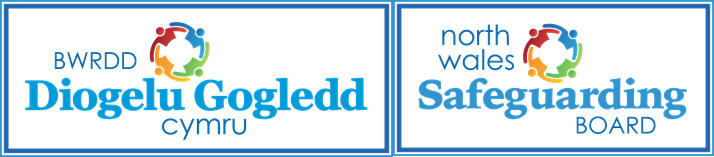 Brîff 7 Munud -Anhwylder Sbectrwm Alcohol y Ffetws: Canllaw ar gyfer Gofal Cymdeithasol i OedolionFoetal Alcohol Spectrum Disorder: A Guide for Adult Social Care- 7 Minute Briefing
1. BETH YDYW?				1. WHAT IS IT?
Anhwylder Sbectrwm Alcohol y Ffetws (FASD) yw’r term cyfunol a ddefnyddir i ddisgrifio cyflyrau penodol sy’n cael ei achosi’n uniongyrchol gan ferched yn yfed yn ystod eu beichiogrwydd.
Mae alcohol yn teratogen sy'n hysbys i achosi camffurfiad mewn ffetws ac yn ymyrru gyda’i ddatblygiad. Efallai na fydd anawsterau yn ymddangos yn gynnar yn eu plentyndod, ond gallent ddigwydd ar wahanol gamau o ddatblygiad, yn cynnwys pan yn oedolyn.
Mae’n bwysig bod yr ymarferwyr hynny sy’n gweithio gydag oedolion gyda chyflwr FASD yn deall yr anawsterau gallent eu profi a natur y gefnogaeth sydd angen arnynt.
Foetal Alcohol Spectrum Disorder (FASD) is the collective term used to describe 5 specific conditions that are caused directly by women drinking during pregnancy.
Alcohol is a teratogen-a substance that is known to directly cause malformations in a foetus and interfere with its development. Difficulties may not be apparent in early childhood, and may occur at different stages of development, including in adulthood.
It is important that those practitioners working with adults who have a FASD condition understand the difficulties that they may experience and the nature of the support they may require.
2. BETH YDYW ?				2. WHAT IS IT?
Pum cyflwr yr Anhwylder Sbectrwm Alcohol Ffetws yw:
Syndrom Alcohol y Ffetws  (FAS);
Namau Geni yn Ymwneud ag Alcohol (ARBD);
Namau Niwrolegol yn Ymwneud ag Alcohol (ARND);
Effeithiau Alcohol y Ffetws, a
Syndrom Rhannol Alcohol y Ffetws
The 5 Foetal Alcohol Spectrum Disorder conditions are:
Foetal Alcohol Syndrome (FAS);
Alcohol Related Birth Defects (ARBD);
Alcohol Related Neurological Defects (ARND);
Foetal Alcohol Effects (FAE); and
Partial Foetal Alcohol Syndrome
3. BETH YDYW?				 3. WHAT IS IT?
The most widely recognised of the conditions is Foetal Alcohol Syndrome (FAS) which, because of the core physical defects it causes is normally diagnosed shortly after birth. However, FAS is not the most common form of FASD, and most people with a condition will have no physical symptoms, even though their brain will still be damaged
The type of difficulty experienced by a person with FASD is directly related to the nature of the brain damage that has occurred. This correlates to the stage in pregnancy where the woman was drinking alcohol, a summary of which is provided in the table below:
Mae cyflyrau sy’n cael eu nodi fwyaf o Syndrom Alcohol y Ffetws, sydd, oherwydd y namau corfforol craidd maent yn eu hachosi, fel arfer yn cael eu darganfod ar ôl genedigaeth. Fodd bynnag nid FAS yw’r ffurf fwyaf cyffredin o FASD, a ni fydd gan y rhan fwyaf o bobl symptomau corfforol, er bydd eu hymennydd wedi cael ei niweidio 
Mae’r math o anawsterau a brofir gan unigolyn gyda FASD mewn perthynas uniongyrchol gyda natur y niwed ar yr ymennydd sydd wedi digwydd. Mae hyn yn cyd-fynd gyda’r cyfnod yn y beichiogrwydd pan roedd y ferch yn yfed alcohol, ac mae crynodeb o hynny i’w weld yn y tabl isod:
4. CYDNABYDDIAETH		   	4. RECOGNITION
5. MATERION ALLWEDOL	5. KEY ISSUES
Anawsterau pan yn Oedolyn
Yn dibynnu ar effeithiolrwydd unrhyw driniaeth a gafwyd neu strategaethau a ddatblygwyd mewn plentyndod, bydd amryw o anawsterau yn gallu eu cymryd i gyfnod oedolyn. Gall y rhain fod yn gorfforol, ond yn amlach na dim byddant yn weithredol. Gall anawsterau gweithredol newydd hefyd ymddangos, wrth i’r oedolyn wynebu sefyllfaoedd anghyfarwydd nad oeddent yn bresennol mewn plentyndod (gorfod ymdrin â phres neu waith er enghraifft).
Difficulties in Adulthood
Depending on the effectiveness of any treatment received or strategies developed in childhood, a range of difficulties could be taken through to adulthood. These can be physical, but are more often than not functional. New functional difficulties can also appear, as the adult is faced with unfamiliar situations that were not present in childhood (for example having to manage money or work).
6.  SUT I YMATEB				6. HOW TO RESPOND
Gofal a Chefnogaeth i Oedolyn gyda FADS
Mae’r gofal a chefnogaeth mae unrhyw oedolyn ei angen o hyd yn cael ei seilio ar asesiad o anghenion unigol a phenderfyniad o gymhwysedd yn dilyn hynny. Fodd bynnag, oherwydd y canlyniadau a ddiffinnir yn y Deddf Gwasanaethau Cymdeithasol a Llesiant 2014 mae’r tabl canlynol yn awgrymu rhai o’r anghenion gofal a chefnogaeth gall fodoli:
Care and Support for an Adult with FASD
The care and support that any adult needs must always be based on an assessment of individual need and subsequent determination of eligibility. However, based upon the outcomes defined in the Social Services and Wellbeing Act 2014 the following table suggests some of the care and support needs that may exist:
7. GWEITHREDU			          	7. ACTION
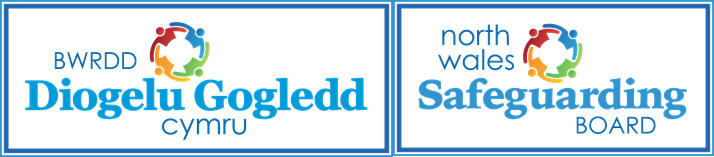